Составитель: Мелешко Елена Николаевна
МБОУ «СОШ № 11», г. Кемерово
Откуда мы знаем о прошлом?
НАХОДКИ 
АРХЕОЛОГОВ
ПРЕДАНИЯ
(устный рассказ о том, 
        что было)
Орудия труда , посуда, одежда,     монеты и т.д.
ЛЕТОПИСИ
(это запись событий по годам)
ЗАПИСКИ 
ИНОСТРАНЦЕВ
БЫЛИНЫ
(песнь- сказания нараспев)
«Откуда есть пошла земля русская…»
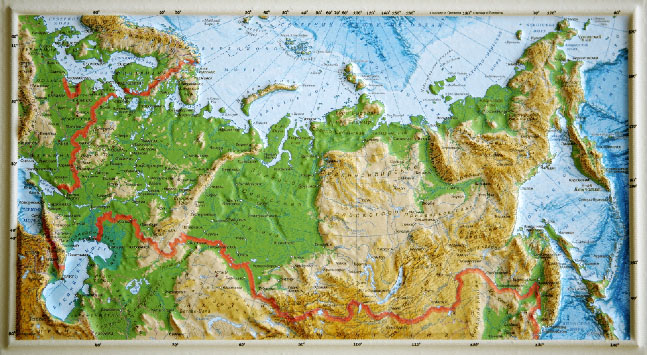 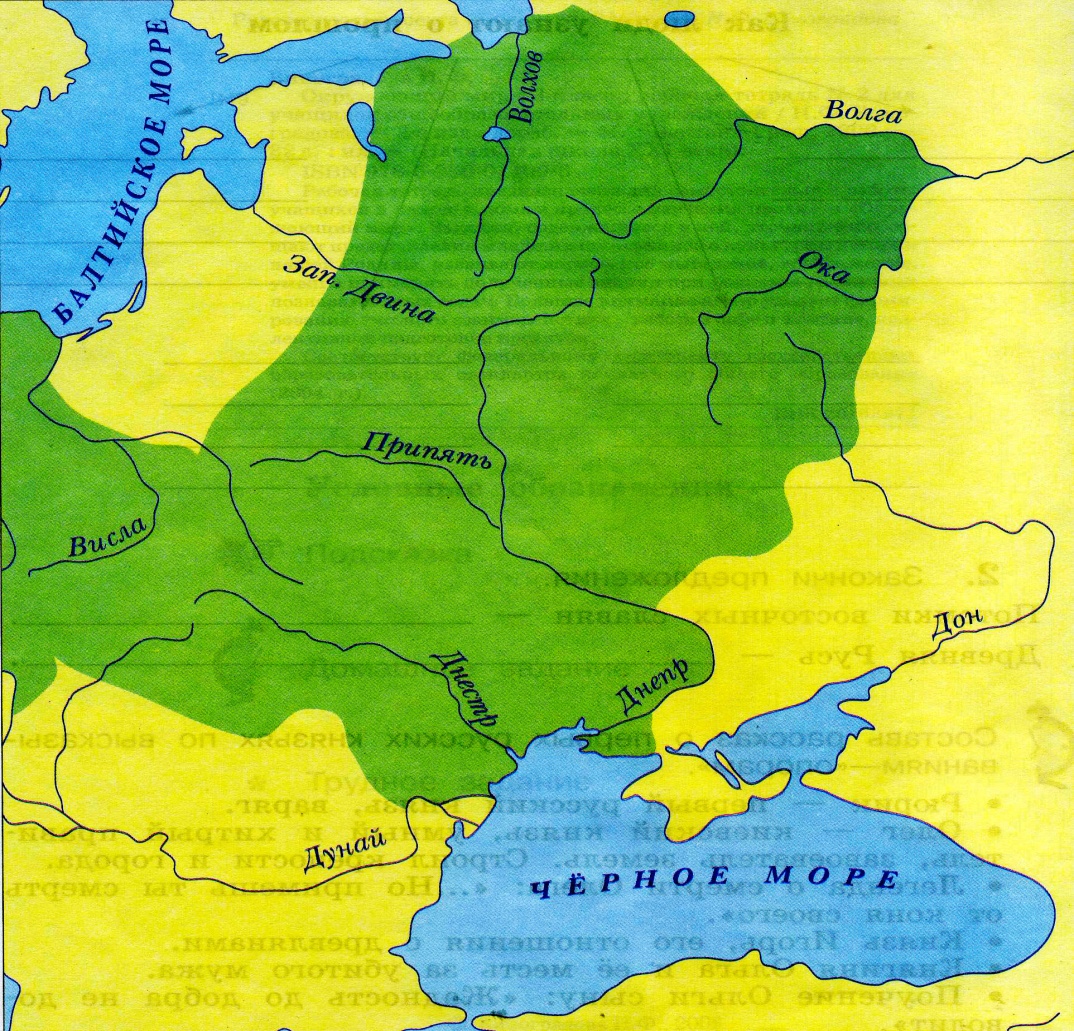 ПРЕДКИ
это люди, от  которых 
мы произошли.
ПЛЕМЯ (РОД)
это объединение нескольких семей.
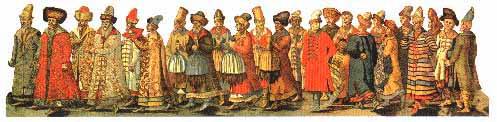 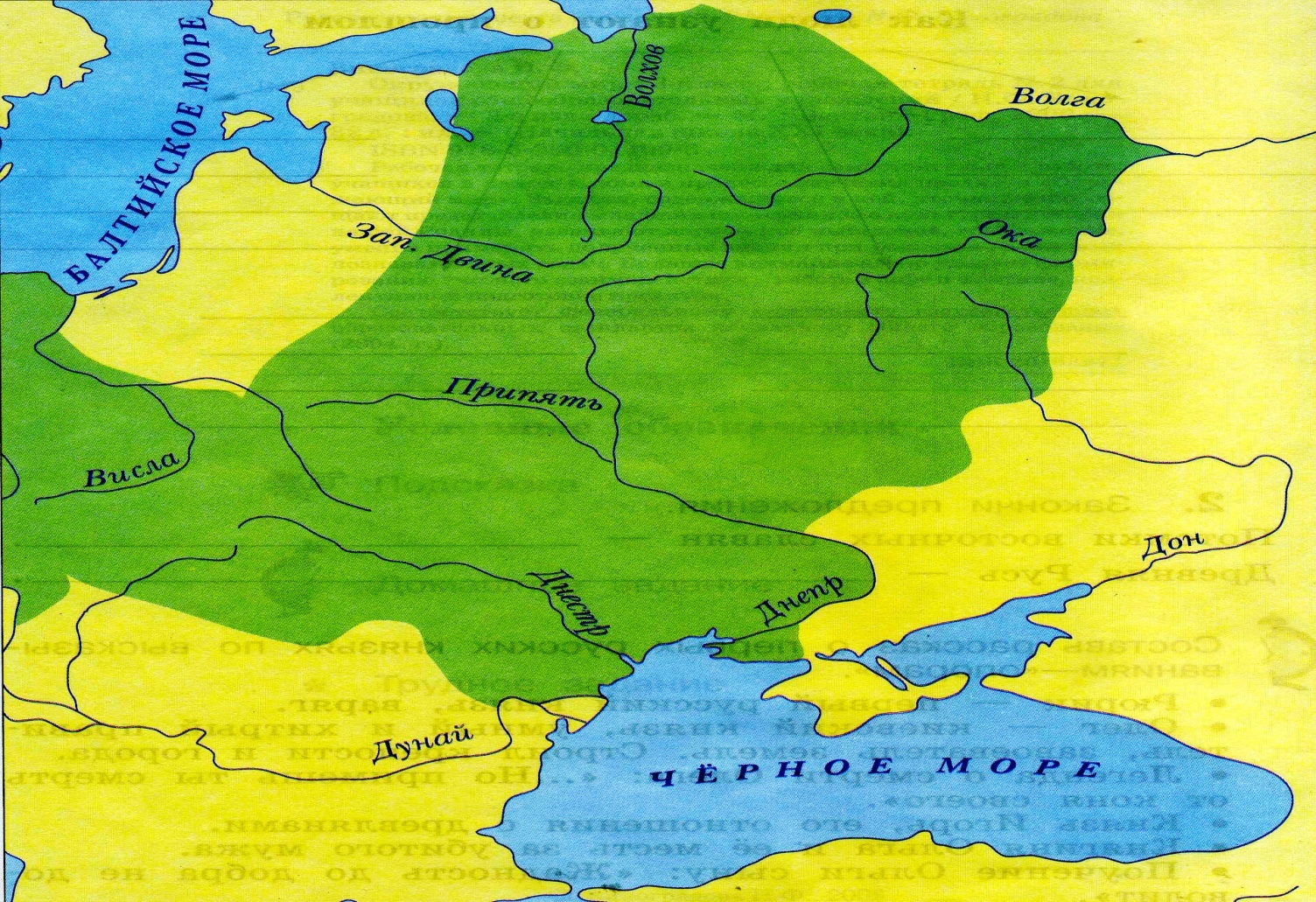 Ильменские  словене
кривичи
полочане
радимичи
дреговичи
северяне
витячи
древляне
поляне
волыняне
СЛАВЯНЕ
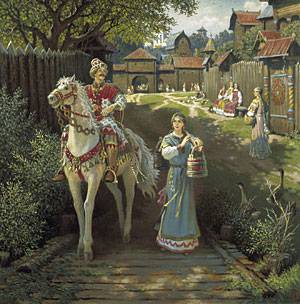 Красна- девица: 
глаза голубые, 
брови соболиные,
 щёки алые, будто маков цвет, шея белая, лебединая, походка гордая, поступь величавая.
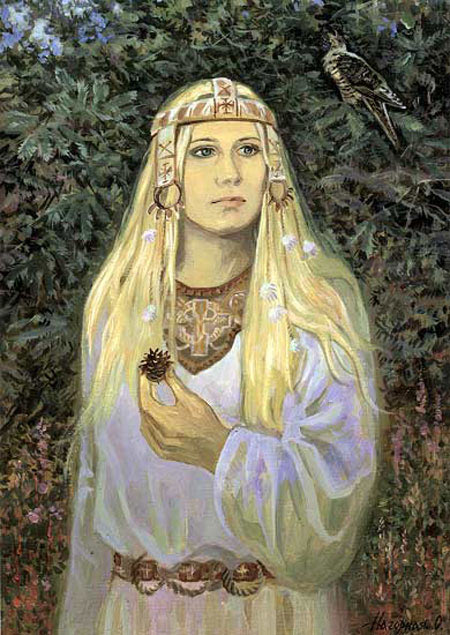 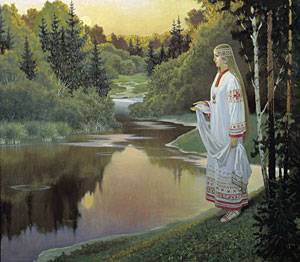 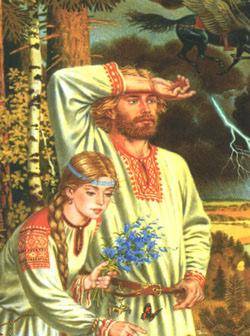 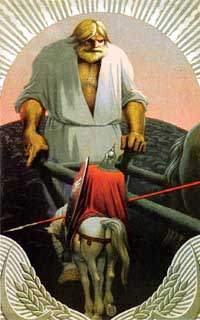 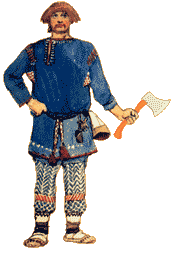 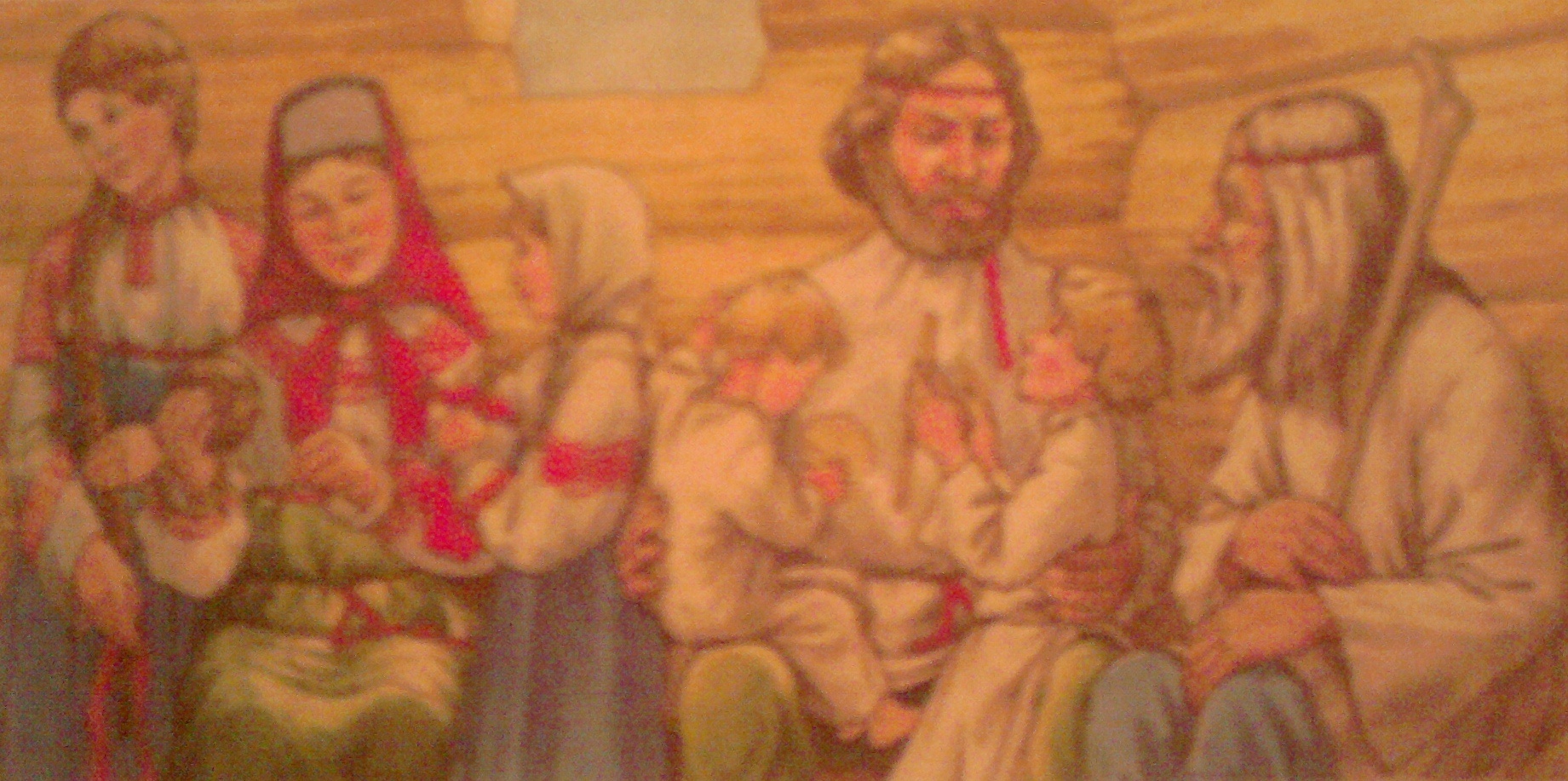 Славянская семья
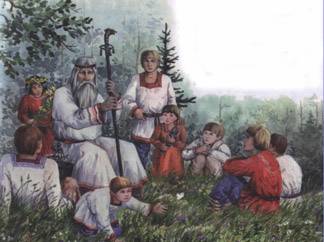 РУСЬ
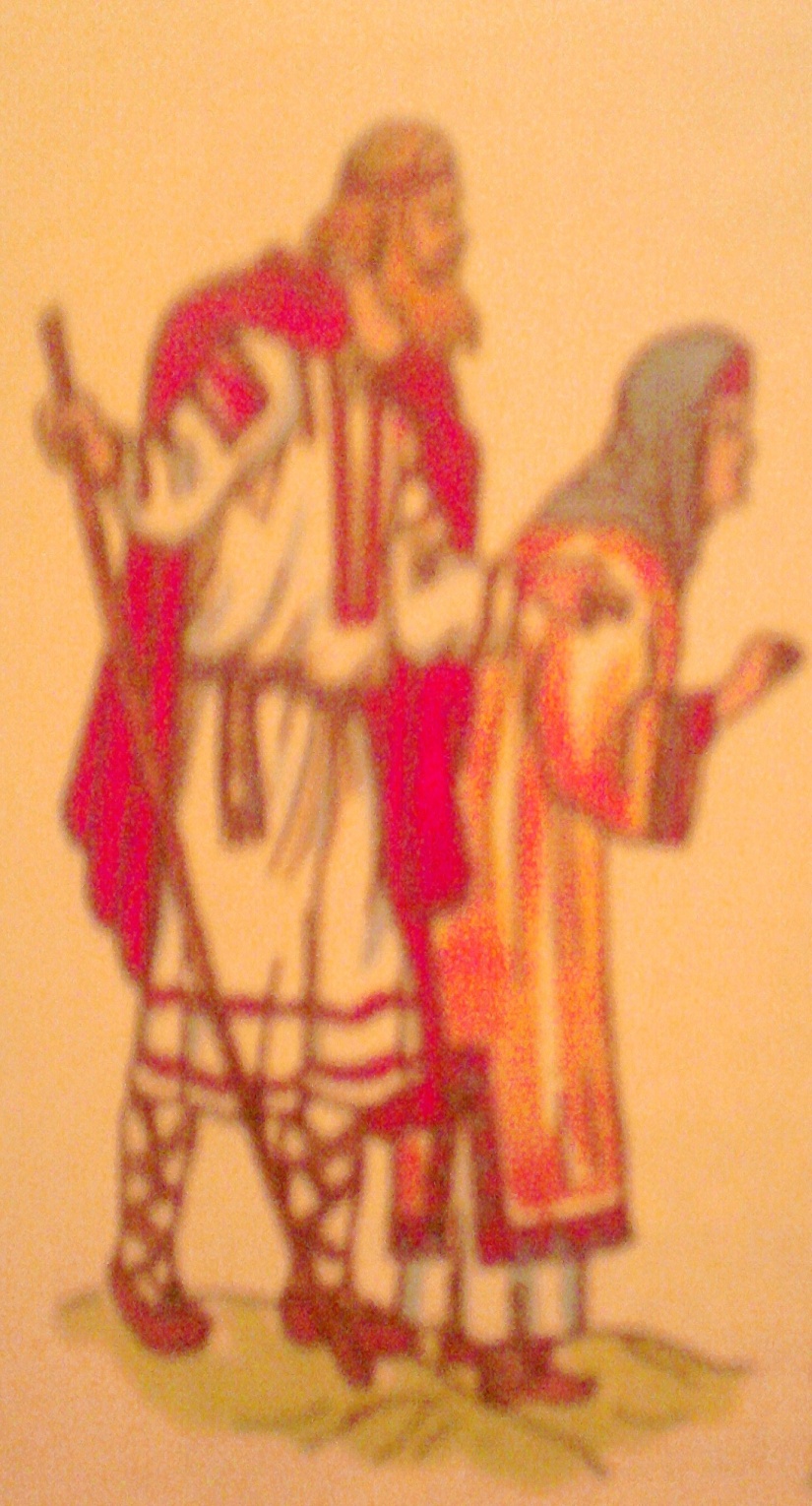 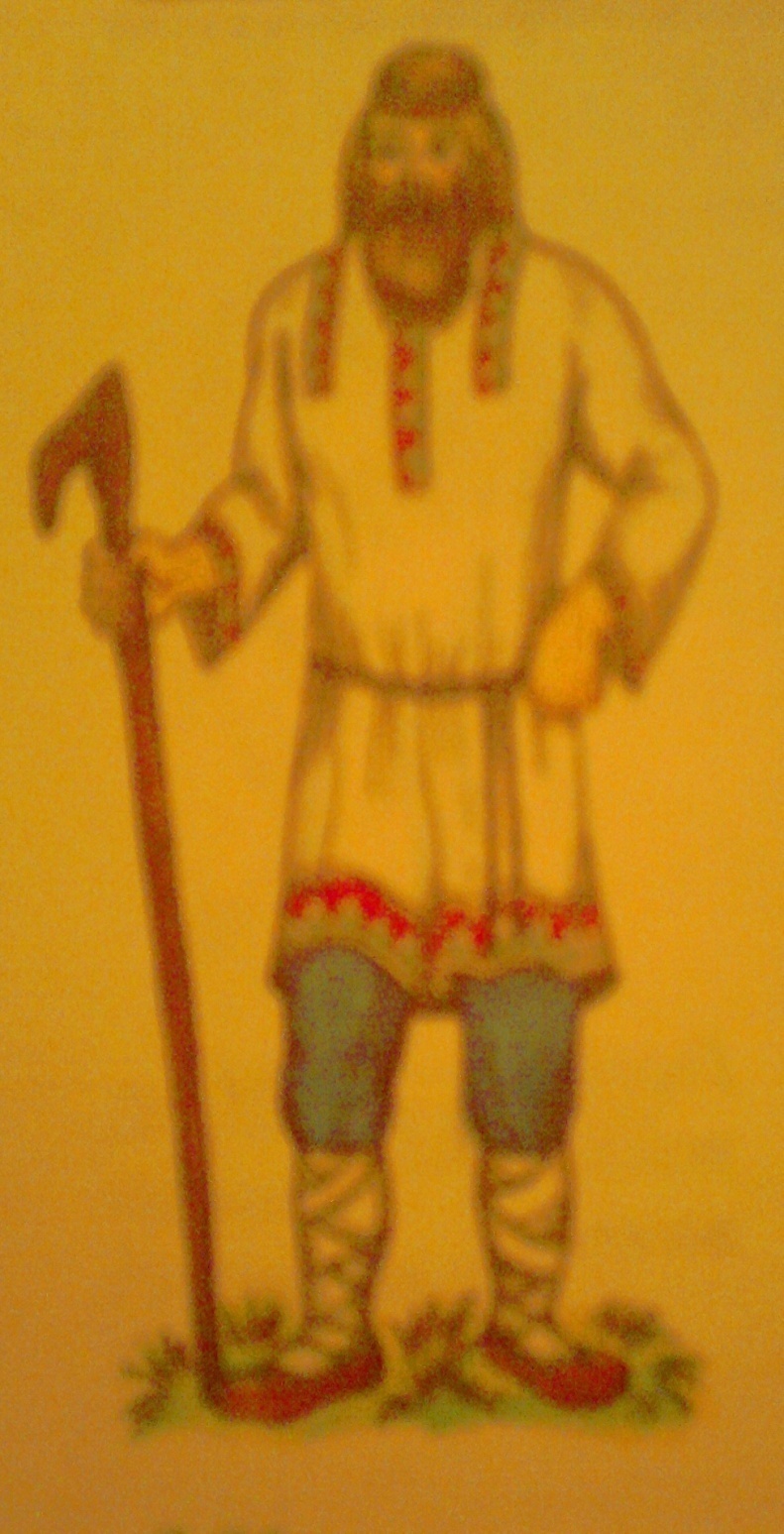 Русичи
РУСЬ
А) внешний вид славян;
   
Б) по названию реки Рось.
Занятия славян
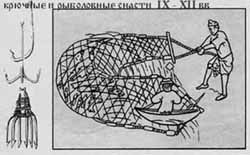 Рыболовство
Охота
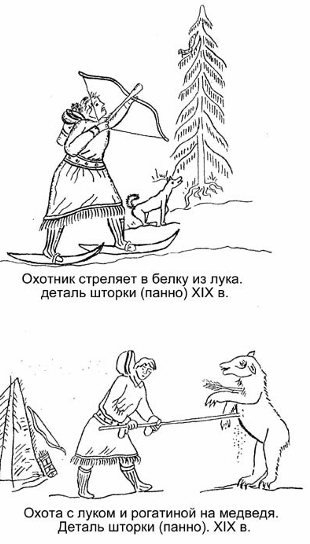 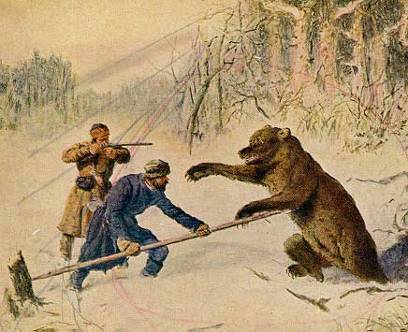 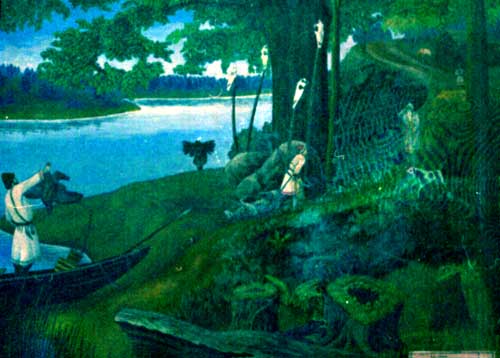 Птицу ловили силками
Собирательство
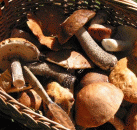 Бортничество -
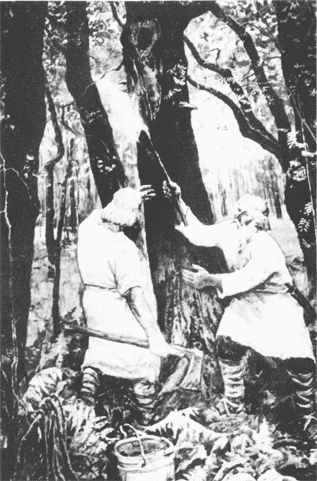 собирание  дикого мёда
Земледелие -
основное  занятие       славян
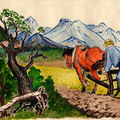 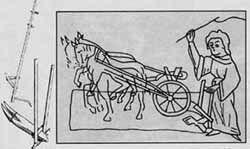 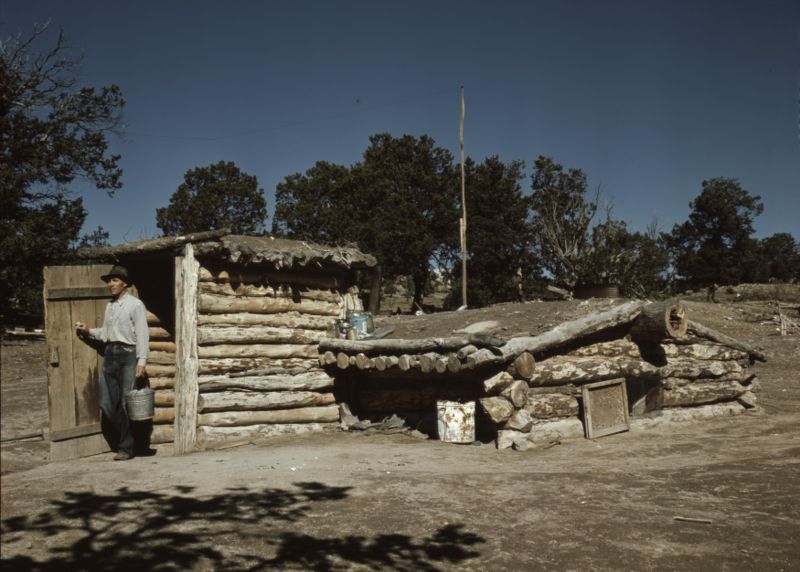 Землянка
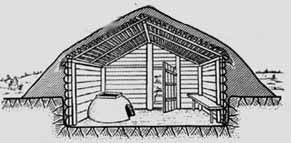 Землянка
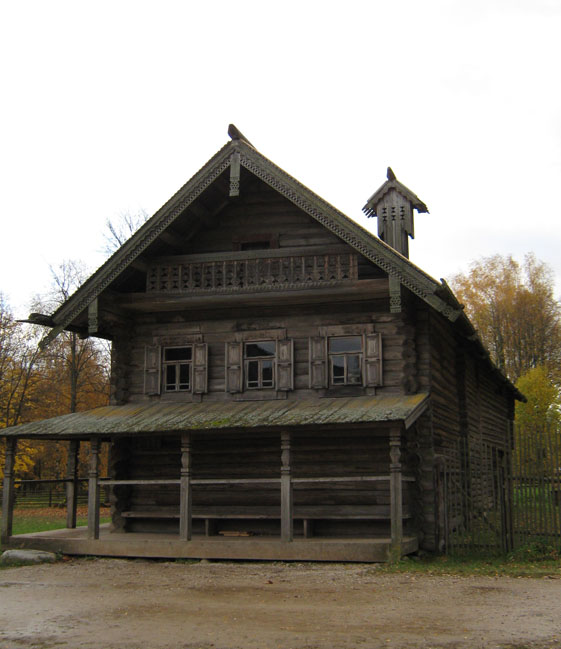